Satellite tool kit
Helping Districts & Clubs Explore the Idea of a Satellite
Katie Ehlis – ARC Zone 28
Katie@katieehlis.com
Debi Bush – DMC 5450
membership@Rotary5450.org
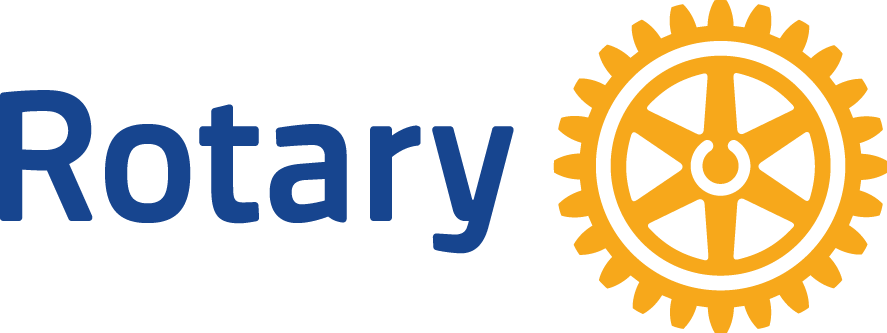 1
Introduction to satellites
Understanding Satellites
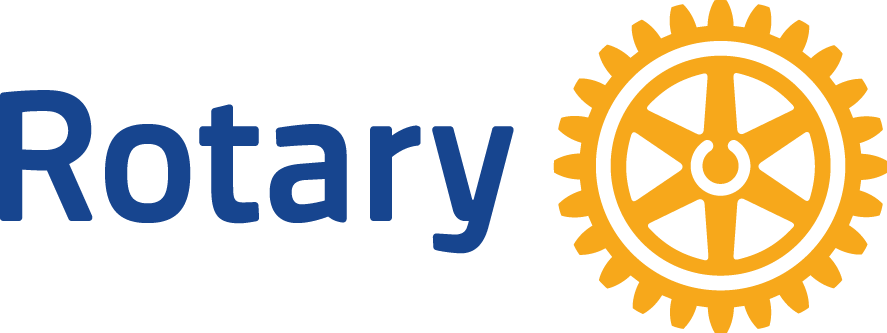 2
Introduction to satellites
What are Satellites? 
 Satellites are an extension of a current chartered Rotary Club. 
 They do not have their own charter (like an Interact or Rotaract club).
 Satellites meet at a different time (and sometimes location) than the   host Rotary club. 
 They do not require a certain number of members to be “official”. 
 Current Rotary clubs can have up to three satellites.
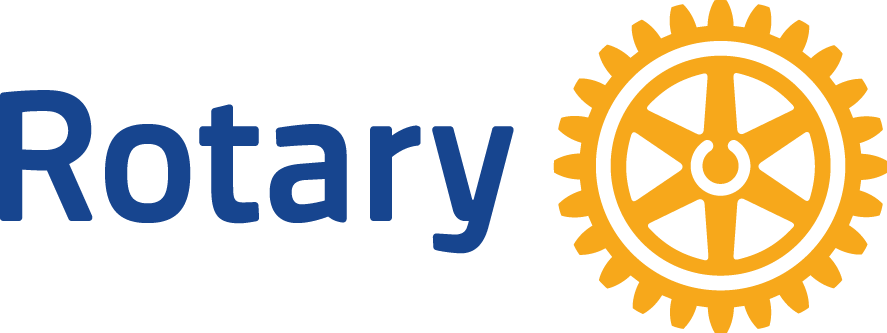 3
Introduction to satellites
Why are Satellites beneficial? 
 Satellites allow current clubs to grow and extend membership in ways that they aren’t able to do within their current club structure. 
 Attract different generations to their current club
 Attract members who can’t currently commit to meeting times, location  and/or costs
 Generates a new base of members with new energy, perspectives and  insights.
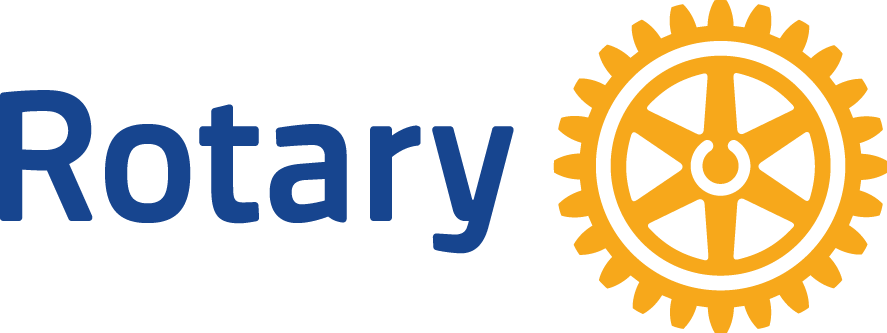 4
A model to follow
Getting started…
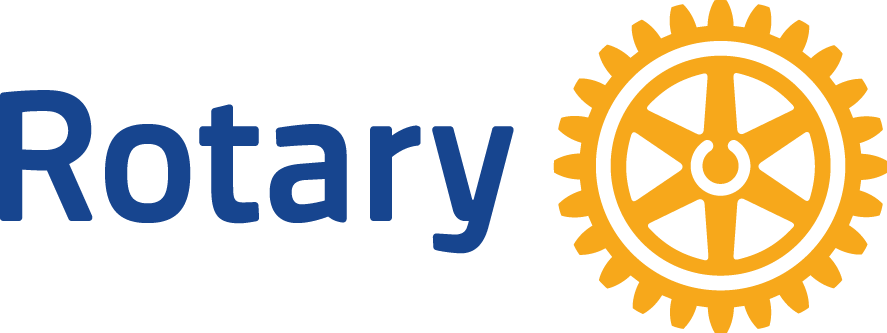 5
A model to follow…
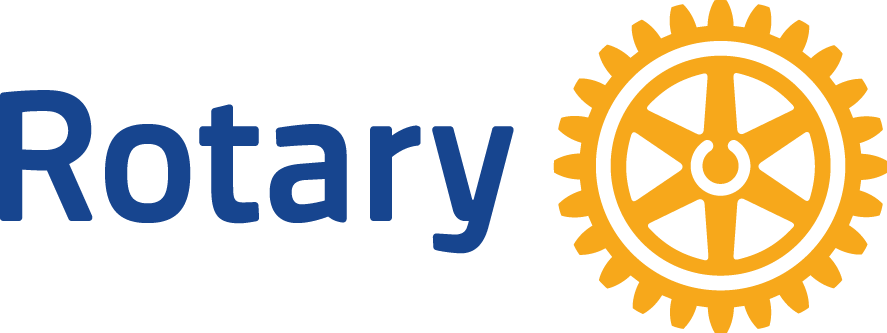 6
Phase 1: Explore the idea
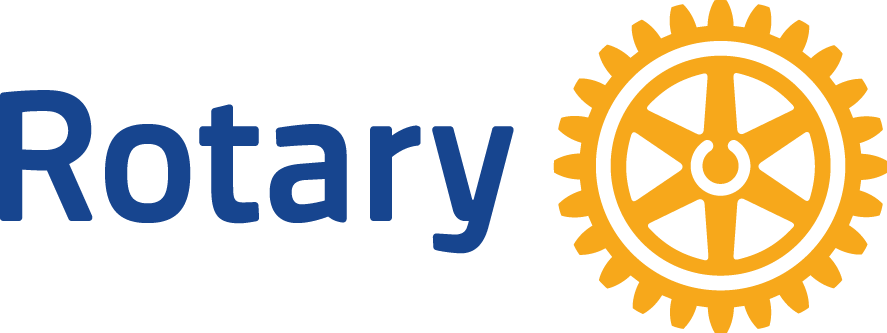 7
Phase 1: Explore the idea
Like any good idea you have to start by doing your research on Satellites.  
Are there any Satellites in your District or Zone? 
Who are the current contacts for Satellites in your District or Zone? 
Google or Bing “Rotary Satellites” and see what comes up. Also, reach out to your District Membership Chair for the Satellite Liaison’s contact information. Start investigating what Satellites exist, read up on what they’re doing, and look for contact information.
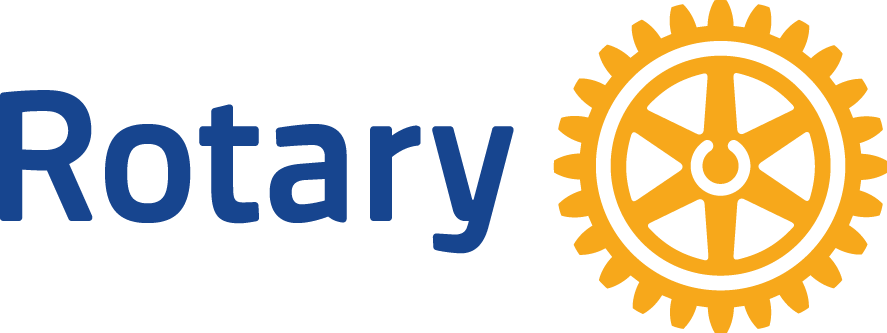 8
Phase 1: Explore the idea
Answer the following questions:  
Why is your club interested in a Satellite?
Who are you targeting?
Age / Gender / Ethnicity / Profession / Geography  ??
Does your surrounding community have a large population of your target audience? 
Are there other types of organizations or clubs that draw the same target audience? Know with whom you’ll be competing. 
Does your Rotary Club have at least 5 members who can help you “champion” a Satellite? Champions are those who can mentor, support, promote and participate regularly.
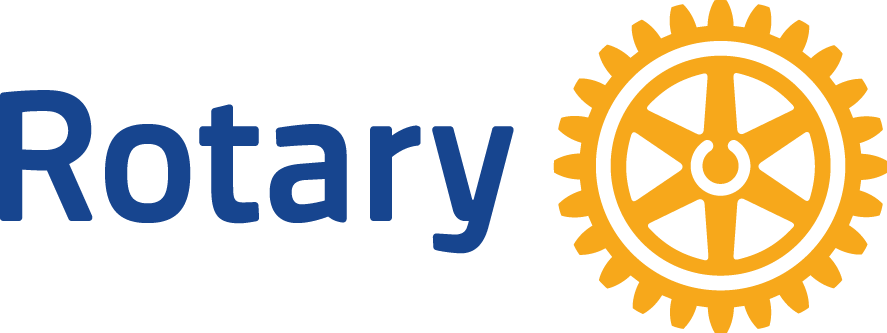 9
Phase 1: Explore the idea
Answer the following questions:  
Does your club have a “supportive” culture that will ultimately be on board with being present and active with a new Satellite? 
 Every club will have those who aren’t interested in the initial idea of a Satellite. You want to gauge your club’s culture on the majority population. Go with your gut! 
If your club doesn’t have a supportive culture, are there ways you can help turn this around prior to initiating the Satellite process?
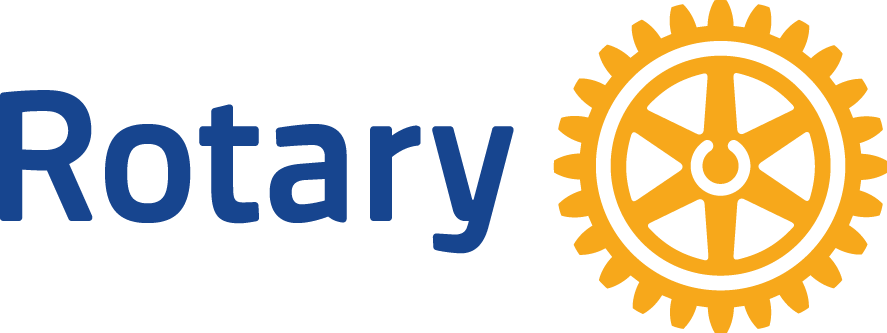 10
Phase 1: Explore the idea
After answering the previous questions, begin writing down what  you believe would be the “Wins” and “Obstacles” you’ll encounter. 
 Wins are those things that will be positive outcomes of the Satellite. Wins will also be any “milestone” you believe you’ll be able to achieve. 
 Obstacles are those things that may get in the way or slow you down in the satellite club process. 
For example, one obstacle may be the confusion between what a Rotaract club and a Satellite is if you are looking to attract younger professionals. 
 Review your “Obstacles” and write down one or two ideas you have  that could help mitigate or resolve those obstacles. Look at this as  being proactive in planning your initial proposal.
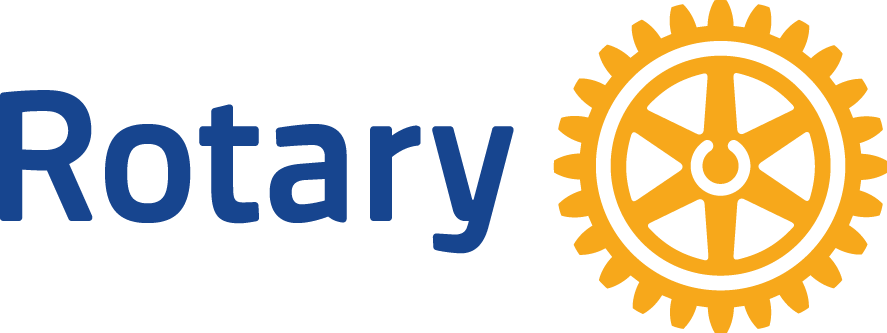 11
Phase 2: Approach & Proposal
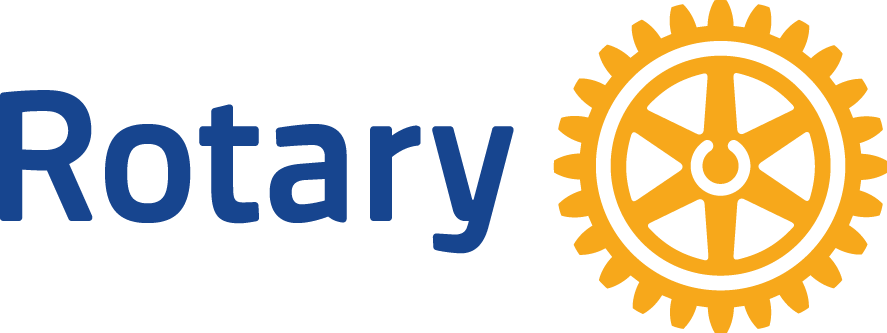 12
Phase 2: approach & proposal
Using the information you drafted in Phase 1, it’s now time to create your proposal! 
The proposal is your “working” document and guideline for the Satellite concept you’re imagining. This is where you can bring it to life! 
First, identify who your key stakeholders and “Champions” are. 
These are the people who you believe will help you bring the Satellite to life. They will be on your task force!
Stakeholders should include your current Host Club President, President Elect and Membership Chair. 
Champions can include the above stakeholders, but identify up to five (5) people who fit the following characteristics: 
Communicate effectively, strong leadership skills, can sell and persuade the membership, and (most importantly) can connect with your new members via the Satellite.
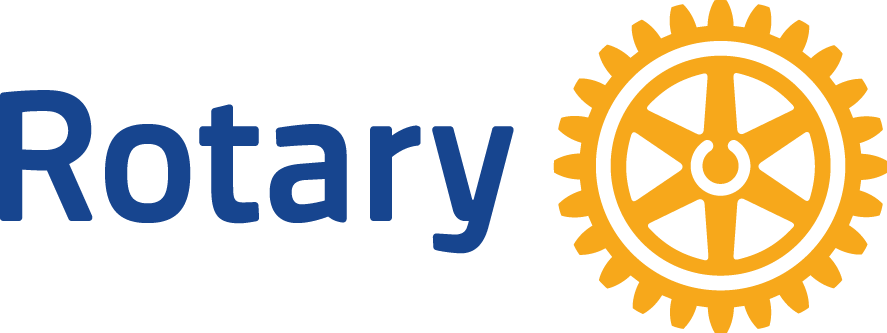 13
Phase 2: approach & proposal
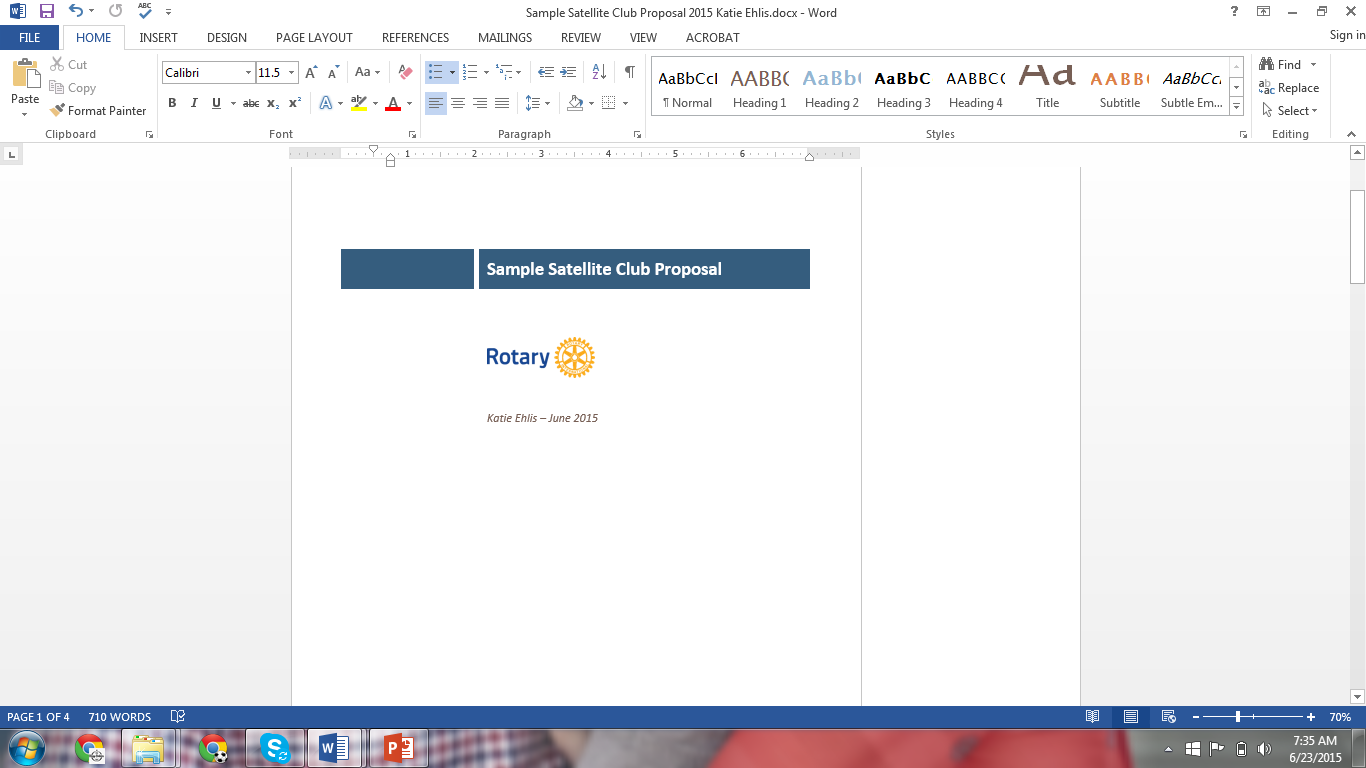 Draft your proposal! 
There is not an official Satellite proposal form, but you can 
   use the template already created. 
Add as much (or as little) information as you need. 
Once you’ve chosen a name for your Satellite, begin referencing each Satellite by name and use the term “group” if that helps in explaining the difference. For example, in Denverwe had a Breakfast group (the Host club) and the Evenings group (Satellite). 
You’ll want to do this because remember, your Host club and the Satellite are ultimately one big club. 
In this toolkit we will continue to use the terms, “Host club” and “Satellite” to help you differentiate.
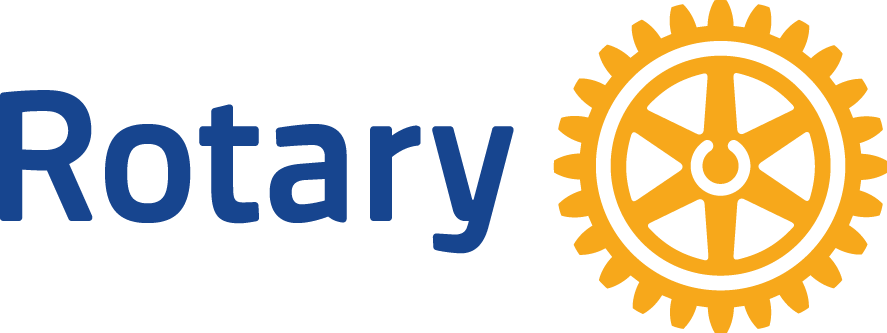 14
Phase 2: approach & proposal
Contact your stakeholders and Champions – begin engaging your Task Force! 
Setup meetings with your key stakeholders first 
Host Club President, President-Elect and Membership Chair to introduce the idea. 
After discussing with stakeholders, setup meetings with the other individuals you identified as Champions and propose the idea. 
Identify how you want each of them to play an important role in the design and development of the Satellite. 
Have each of your stakeholders and Champions review your proposal. Allow them to poke holes and add information that may be applicable and important. 
Setup next steps with your task force which should include: 
Present finalized proposal
Date for presenting your proposal to the Host Rotary Club Board for approval
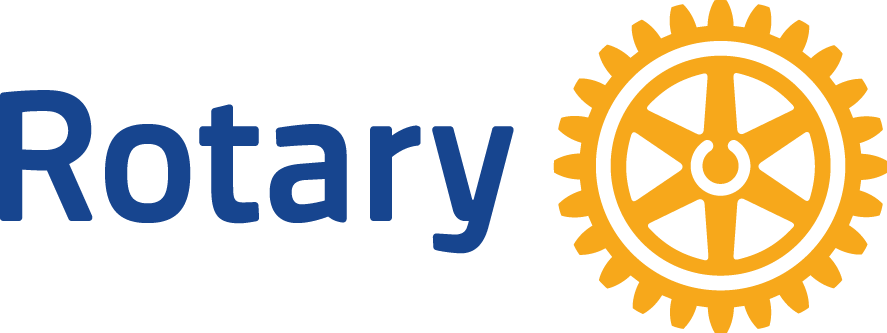 15
Phase 3: promote & kick off
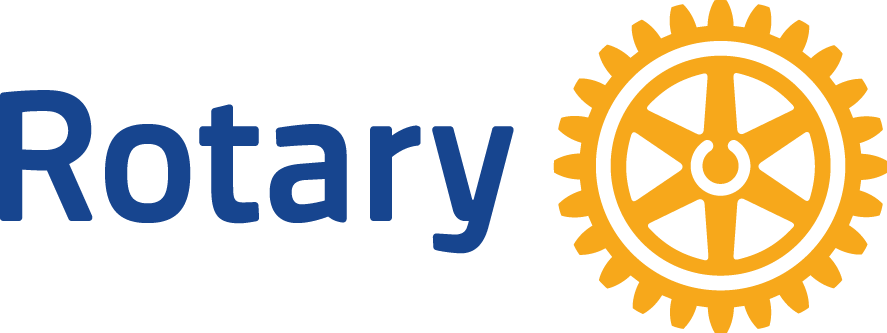 16
Phase 3: promote & kick off
Yay! You got Board approval! Time to move forward!
Setup a meeting with your Satellite Task Force to discuss: 
Official timeline for kicking off or launching the Satellite
Marketing materials – website, any print materials, online / visual media
Presentation to Host Rotary Club members 
Plan for first informational Satellite meeting
Presentation to Host Rotary Club members: 
Make sure to present the value proposition (WIIFM) for current and future members
Create the proper tone depending on your club’s current culture
Give them a task or to-do to feel accountable in launching the new satellite
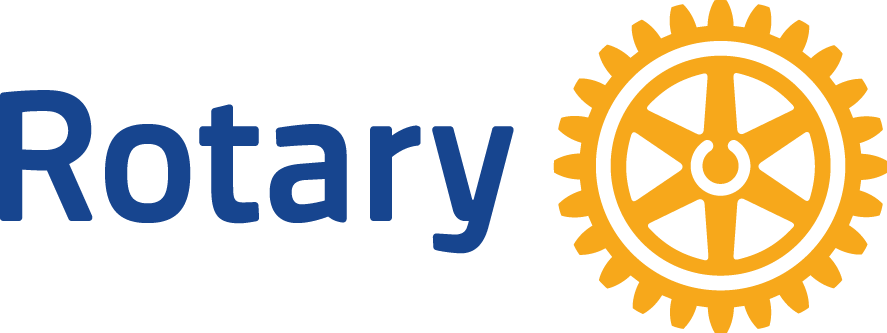 17
Phase 3: promote & kick off
First informational Satellite Meeting 
Plan to have 1 to 3 informational meetings that are free for prospective members 
The Host Rotary Club should sponsor these meetings 
Maybe have light appetizers and beverages
Maybe hold it at someone’s home
Involve your stakeholders and Champions to run the meeting 
Keep the content light! Don’t overwhelm prospective members
Sample informational meeting presentation
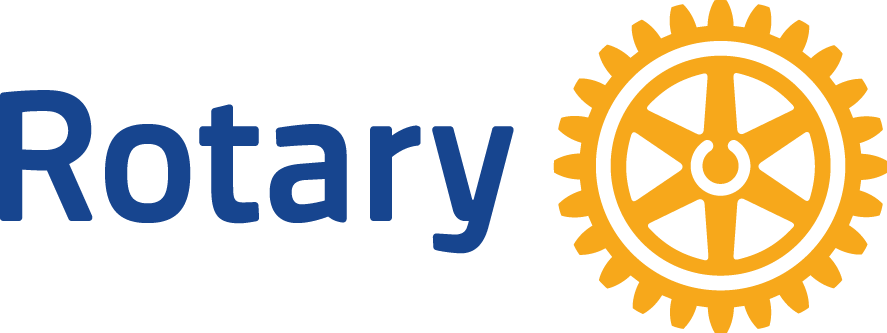 18
Phase 3: promote & kick off
Constant and prompt contact is very important with every single person who attends informational meetings. 
Make sure they take information home or know how to access it online. See the “Additional Tools” section at the end of this presentation for more tools you can leverage. 
Assign each Champion individuals they must contact after the information meeting(s). 
Email and/or call – check in and see what they thought about the meeting and if they have any questions 
Invite them for coffee or some sort of get together to follow up
Make sure you tell them that they are an important part to this new group
Share experiences 
At the next Host Rotary Club meeting, share photos and recap of the informational meetings 
Leverage social media and other communication tools to share photos, stories, etc. 
Remind everyone that they are welcome to come to the next meeting
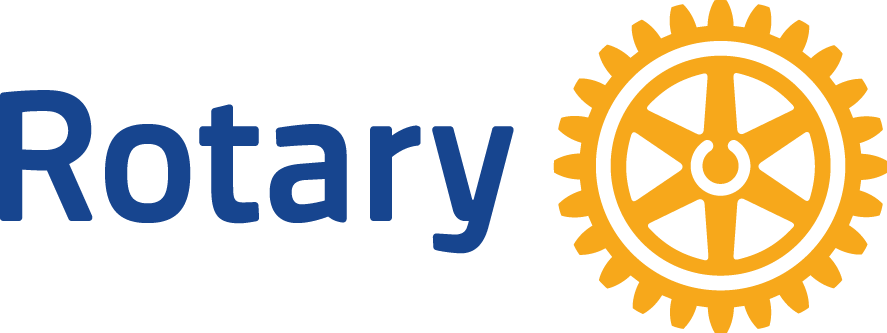 19
Phase 3: promote & kick off
At the second or third informational meeting, start handing around membership applications (depending on what your process is going to be). 
Encourage attendees to be part of this exciting new Satellite at the grassroots level. 
Collect as many as you can at the end of that meeting and encourage everyone else to submit their applications online (if you are going to do it that way). 

You can leverage the below membership application if you need a template.
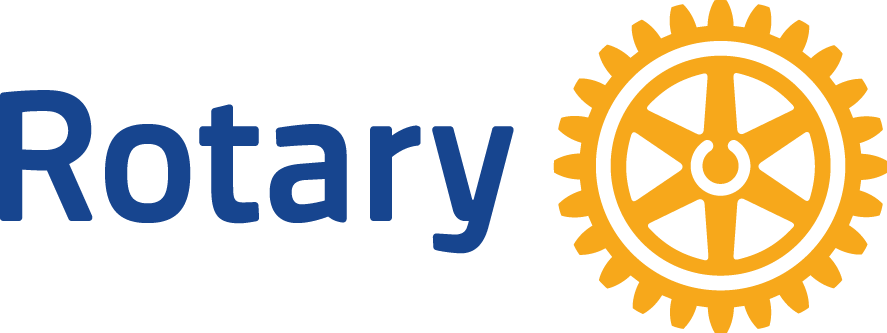 20
Phase 3: promote & kick off
The Task Force should start identifying individuals you believe would make great Leaders in the new Satellite. 
Identify as a Task Force team what types of training and support you’ll put in place for your Leaders
Approach those individuals and share with them why you think they’d be a great fit for the specific position
Outline how you will support them in their role. Don’t let them feel that they will be alone in learning this new role 

Leadership roles overview 
You can leverage this basic leadership roles overview document to give basic information to your potential leaders
Setup a training session for your new leadership. Leverage the sample leadership training outline.
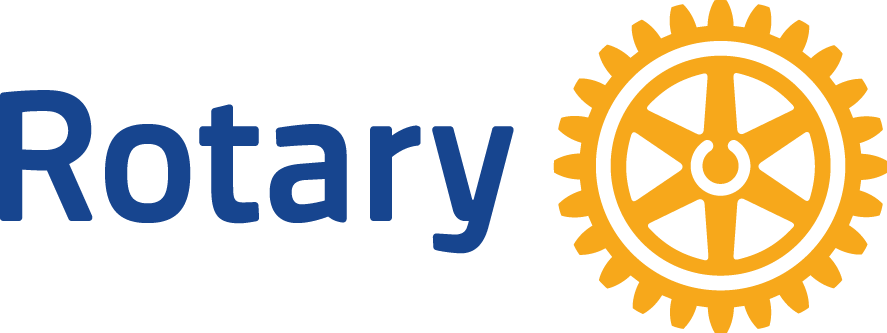 21
Phase 4: sustain & support
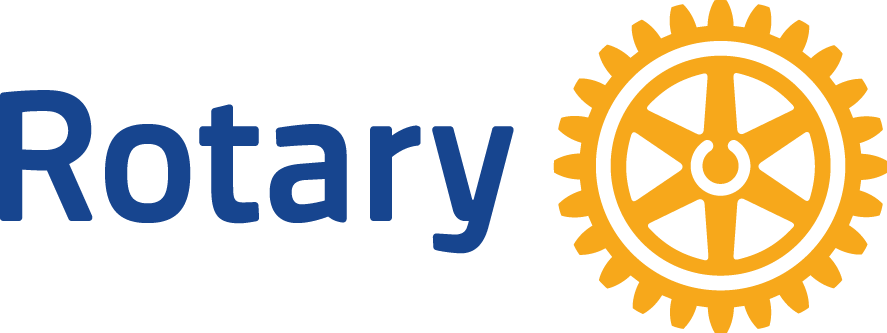 22
Phase 4: Sustain & support
At this point, your informational meetings should be over and your Satellite will begin meeting as their own entity. 
For the first couple months (depending on how often your Satellite meets) you may want the Host Rotary Club President to also run the Satellite meetings. 
You’ll want to do this until your leadership is ready to rock! 

Identify the roles of the Satellite Task Force going forward. 
How will your Champions continue to support and help the Satellite grow? 
Will you continue to meet with your Satellite leaders to help drive direction and growth? 
How will your Champions continue to promote the Satellite within the Host Rotary Club?
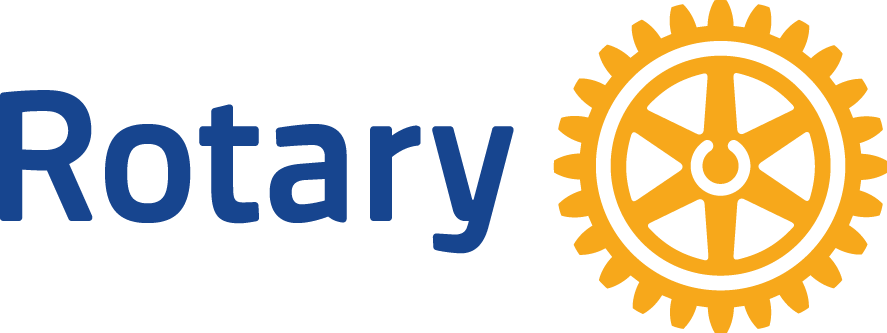 23
Phase 4: Sustain & support
Final Recommendations: 
Remember, try to talk about your Host Rotary Club and Satellite as “groups” if this helps to clarify. I believe this helps enforce that you are all one club. You are not two separate clubs and only the Host Club is a club unless Satellite is part of RI Pilot for Satellites.
Be strategic in who you choose as your Champions! These are key people that will help your Satellite launch and grow! 
Allow the Satellite creative freedom and to problem solve on their own. Be facilitators of discussion and dialogue. Offer your insights when asked, but let them have ownership over their new Satellite. 
Encourage constant interaction and collaboration between all groups. The more, the better!
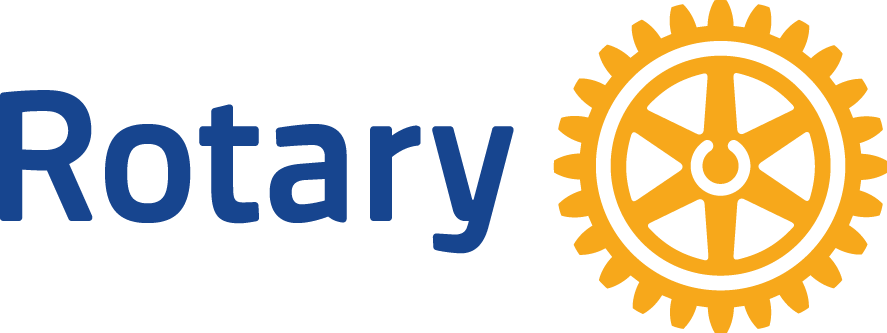 24
Good luck!
Debi Bush
D5450 Membership ChairZone 27 & 21B Cadre MemberMembership@Rotary5450.org
Katie Ehlis
Assistant Rotary Coordinator Zone 28
Katie@katieehlis.com
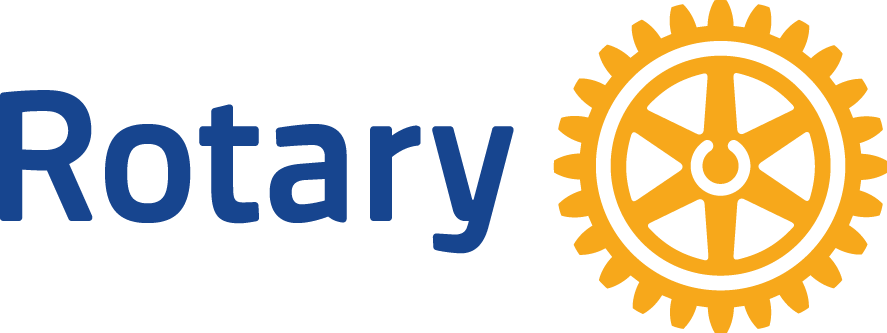 25